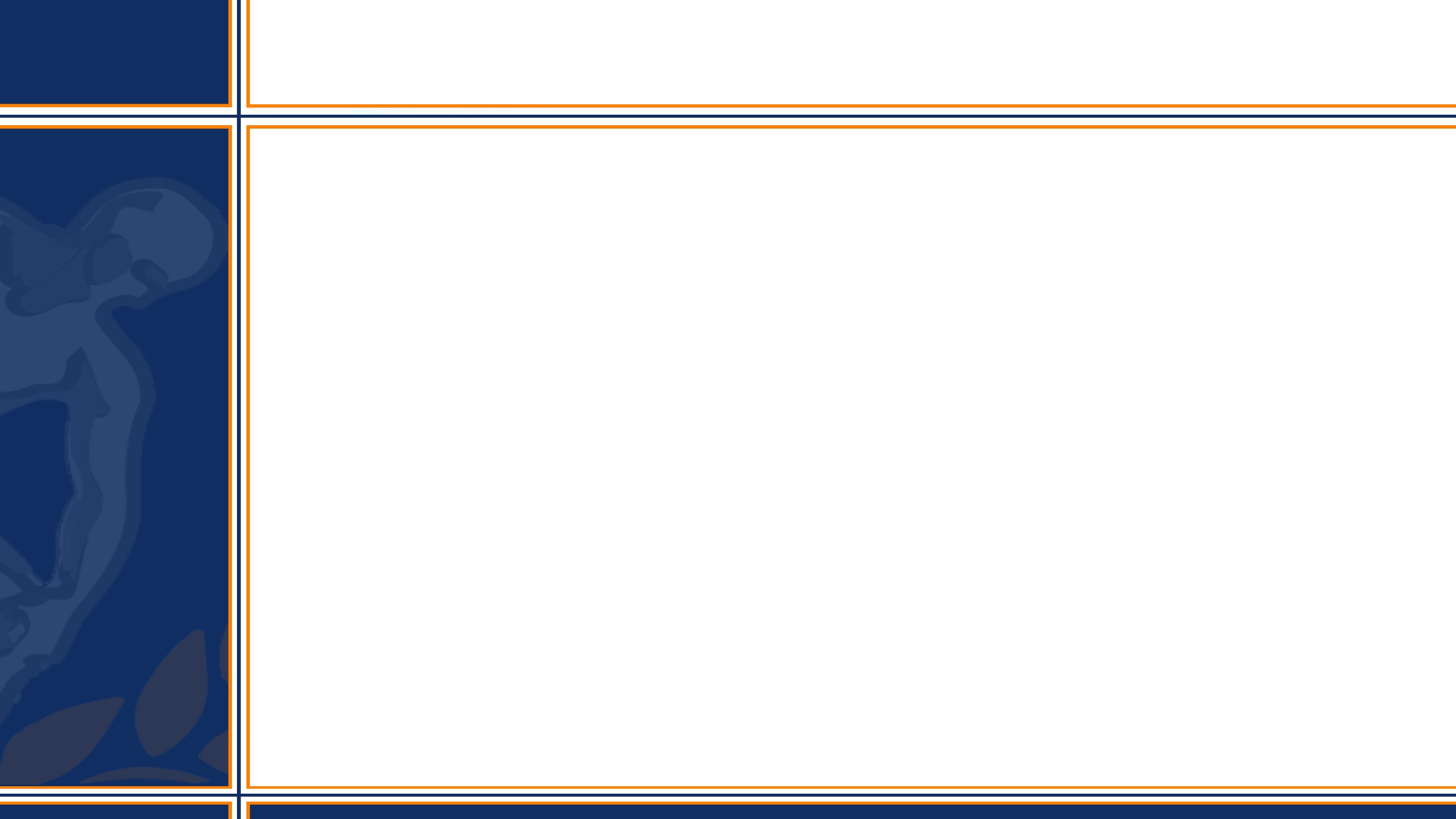 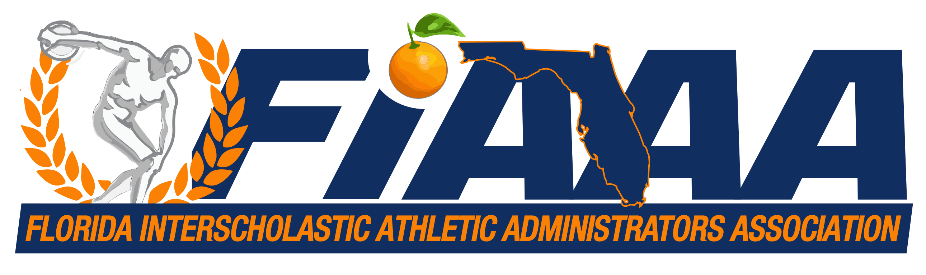 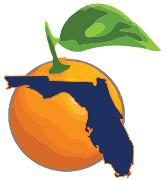 Current Trends - HS
Current Trends in High School Athletics






FIAAA – May 5th, 2018
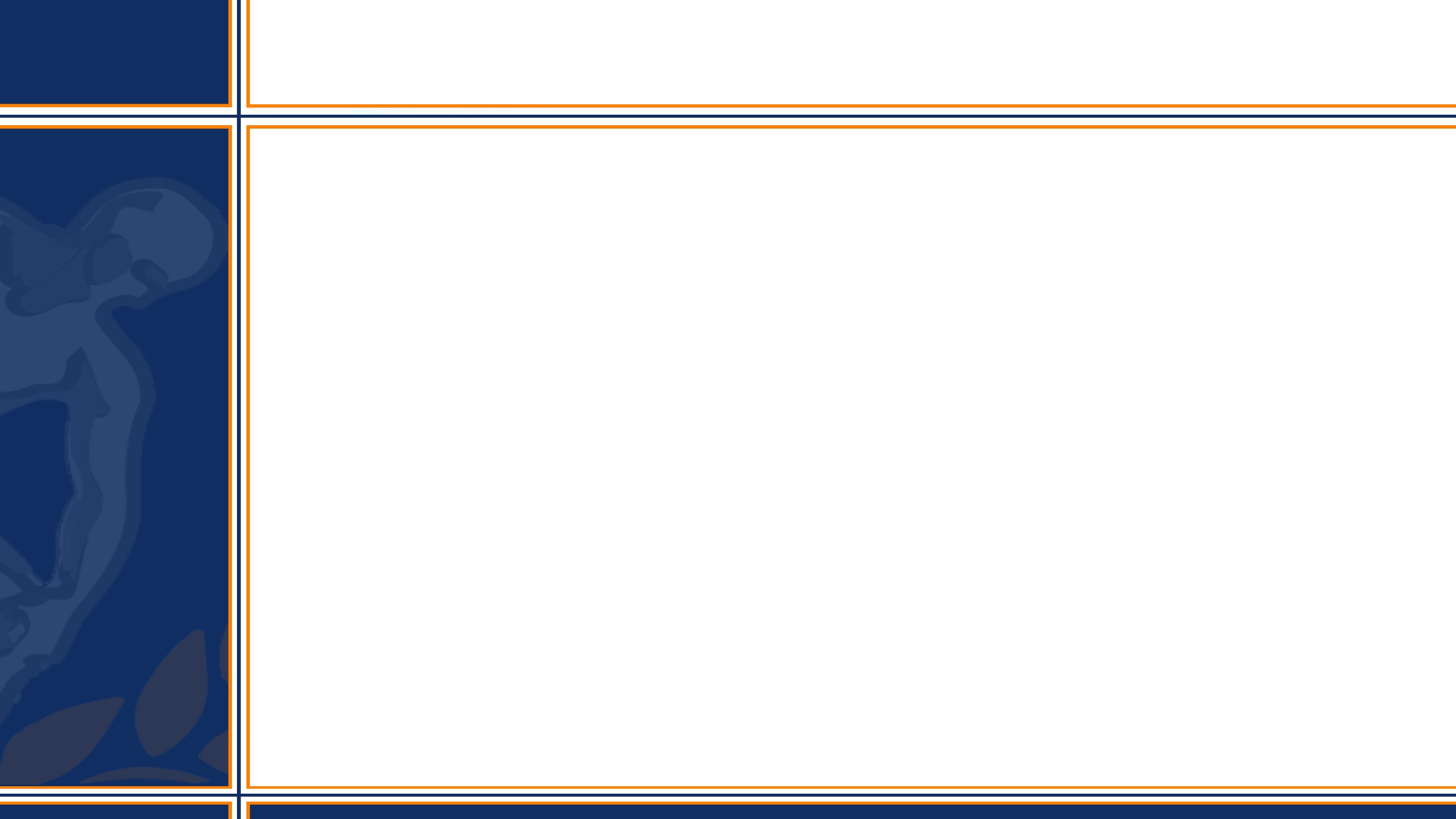 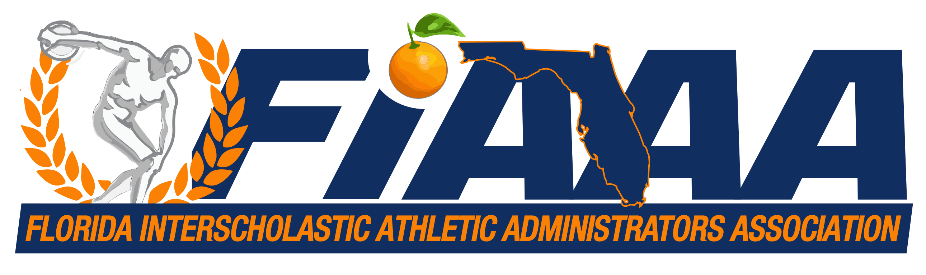 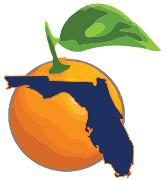 Current Trends - HS
Russell Wambles, CMAA
Director of AthleticsApopka High SchoolApopka, Florida
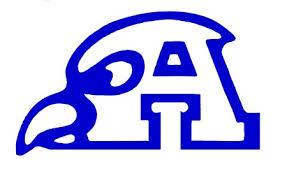 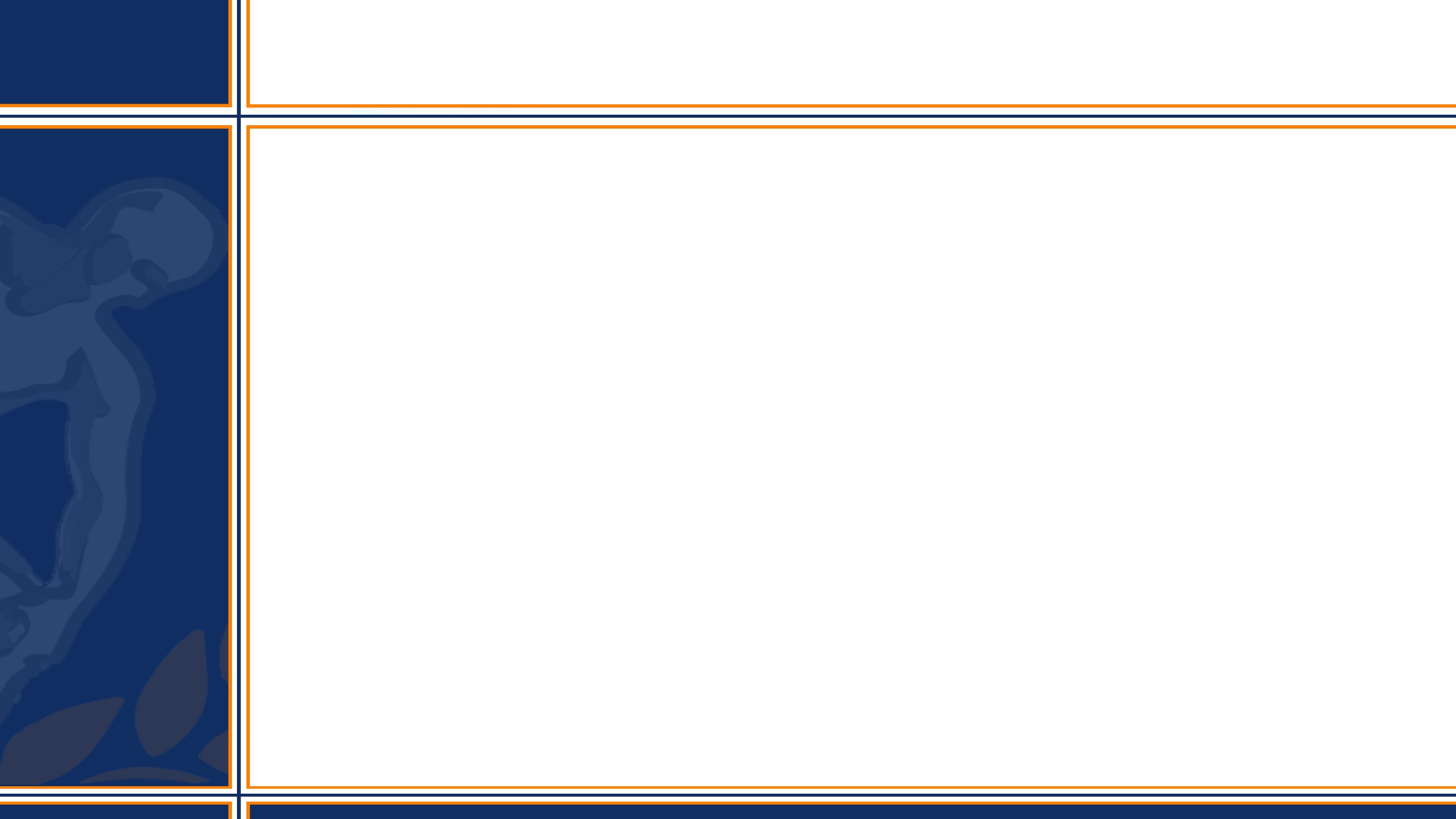 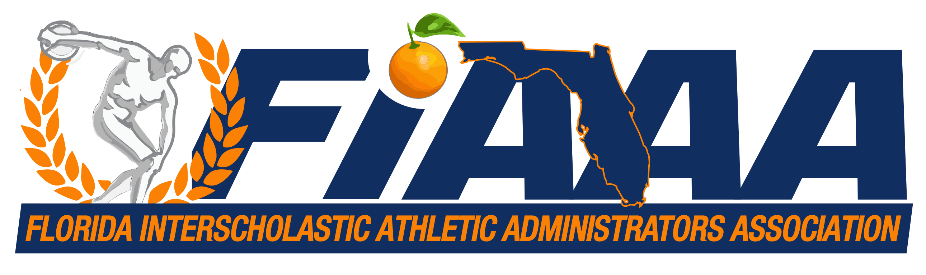 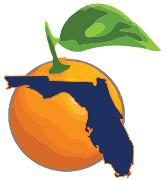 Current Trends - HS
Steve McHale, CAA
Director of AthleticsDr. Phillips High SchoolOrlando, Florida
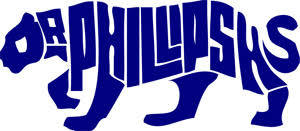 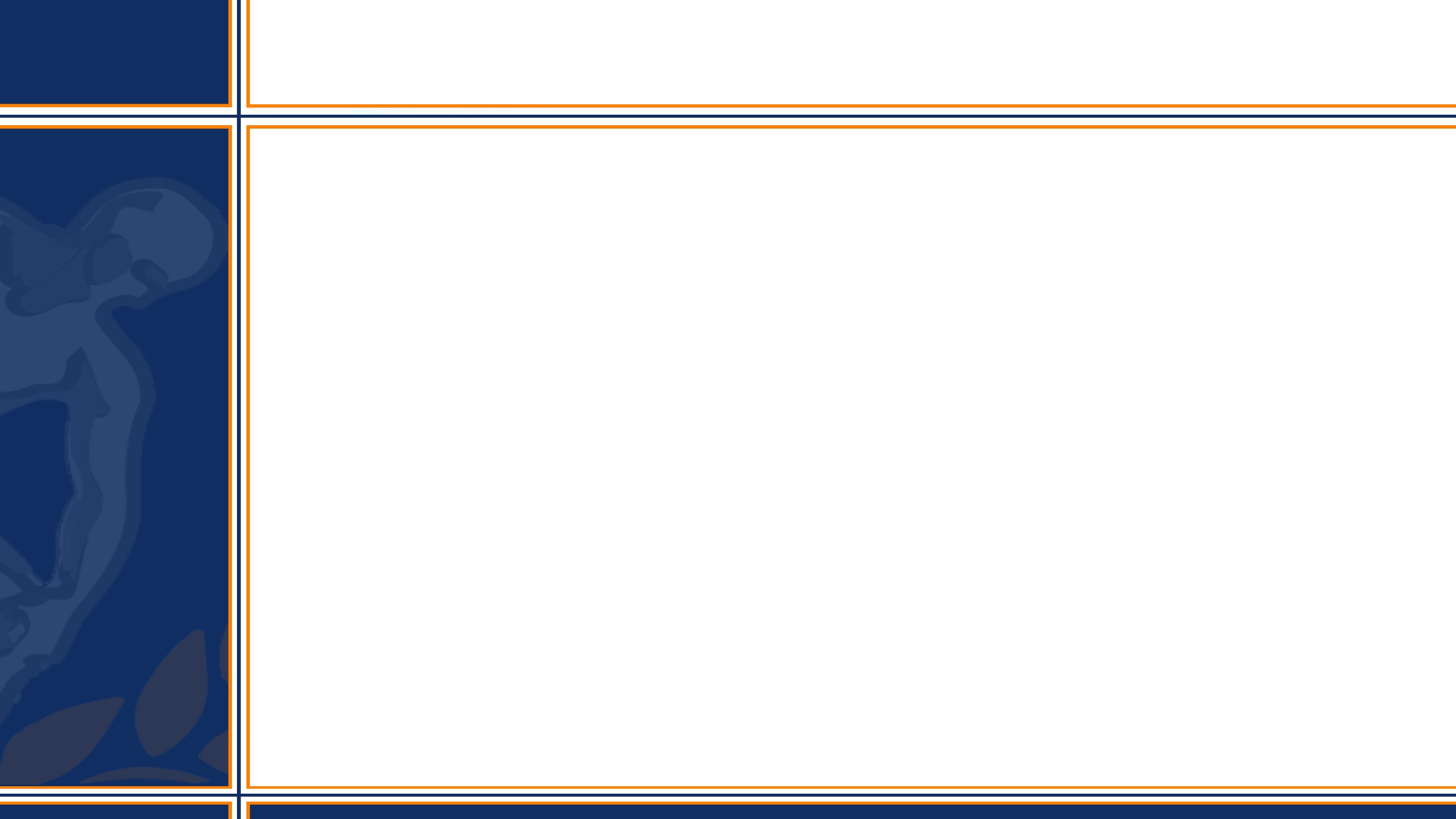 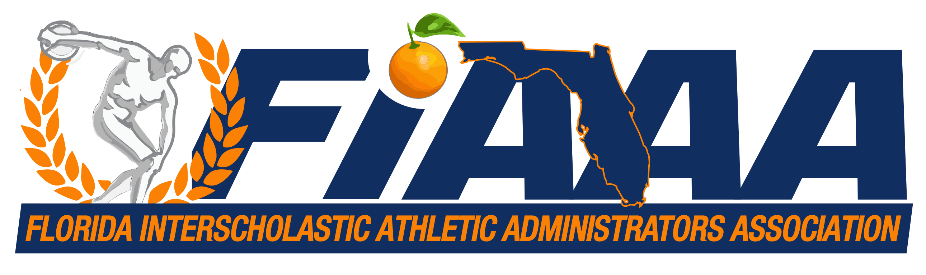 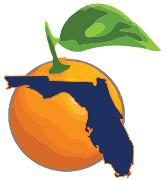 Current Trends - HS
Current Trends in High School Athletics
TOPICS TO CONSIDER

Almost all of the following topics are covered in NIAAA LTI courses.
10 are offered this weekend.

Many of these topics are covered at Sessions throughout the next couple of 
Days. Dates and times are on your conference agenda.
We will focus on 2 or 3.
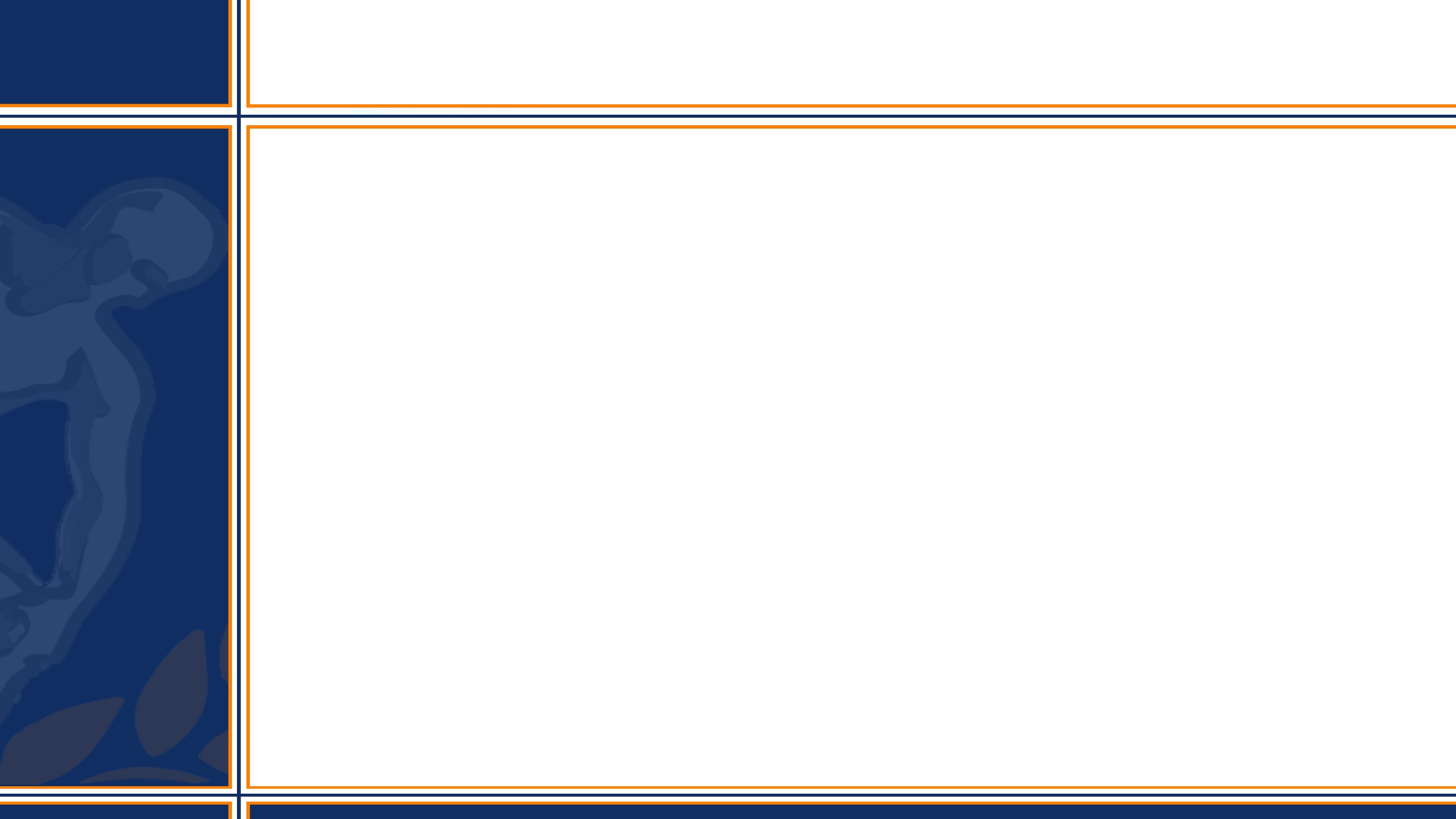 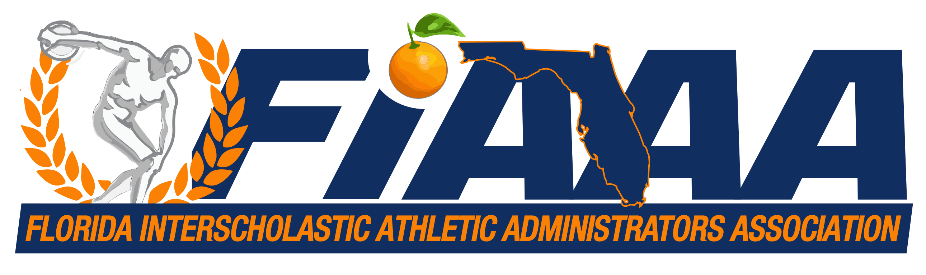 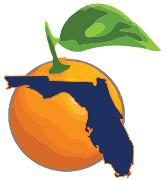 Current Trends - HS
Current Trends in High School Athletics
POTENTIAL TOPICS (in bold are being covered in other sessions)
Budget Concerns - Fundraising and Corporate Sponsorship
Risk Management
Health and Safety (Emergency Action Plans, Heat Policies, 
     Concussion Management, Certified ATC)
Conflict Resolution
Time Management
Building a Brand
Integration of Social Media
Title IX
Evaluating/Hiring/Mentoring Coaches
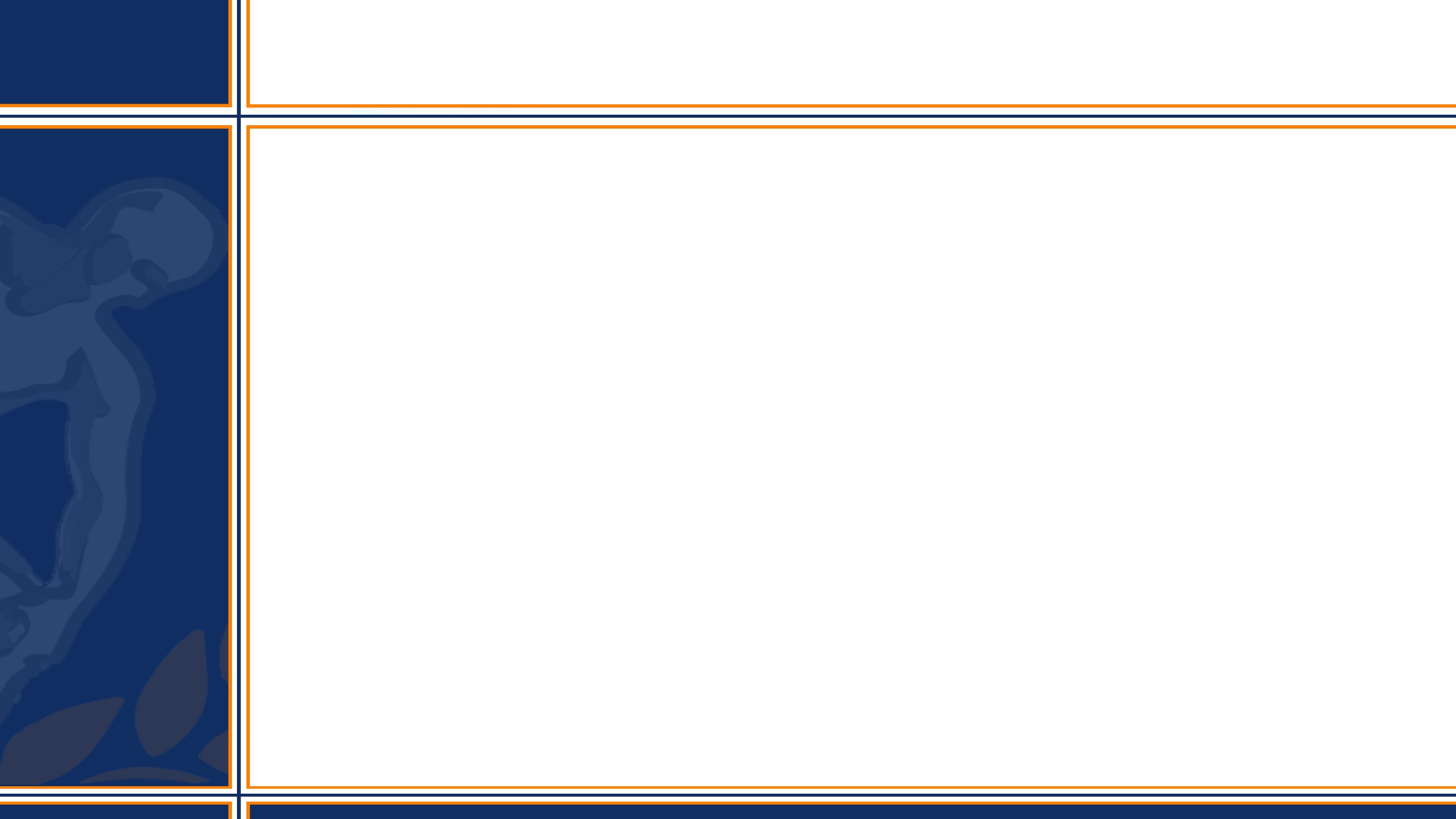 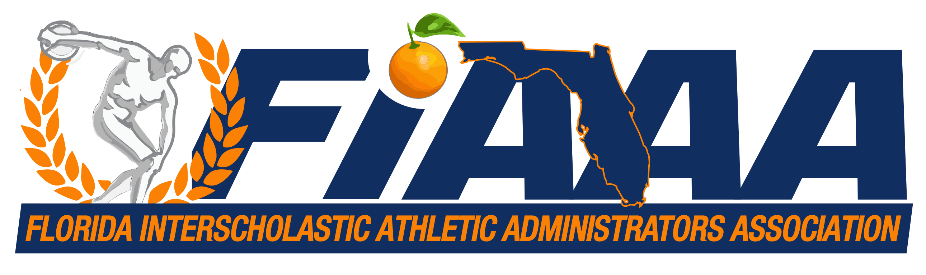 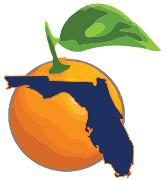 Current Trends - HS
Current Trends in High School Athletics
Coaching Education
Establishing a Hall of Fame
Sportsmanship
Sport Specialization/Club Sports/Travel Ball
Hazing
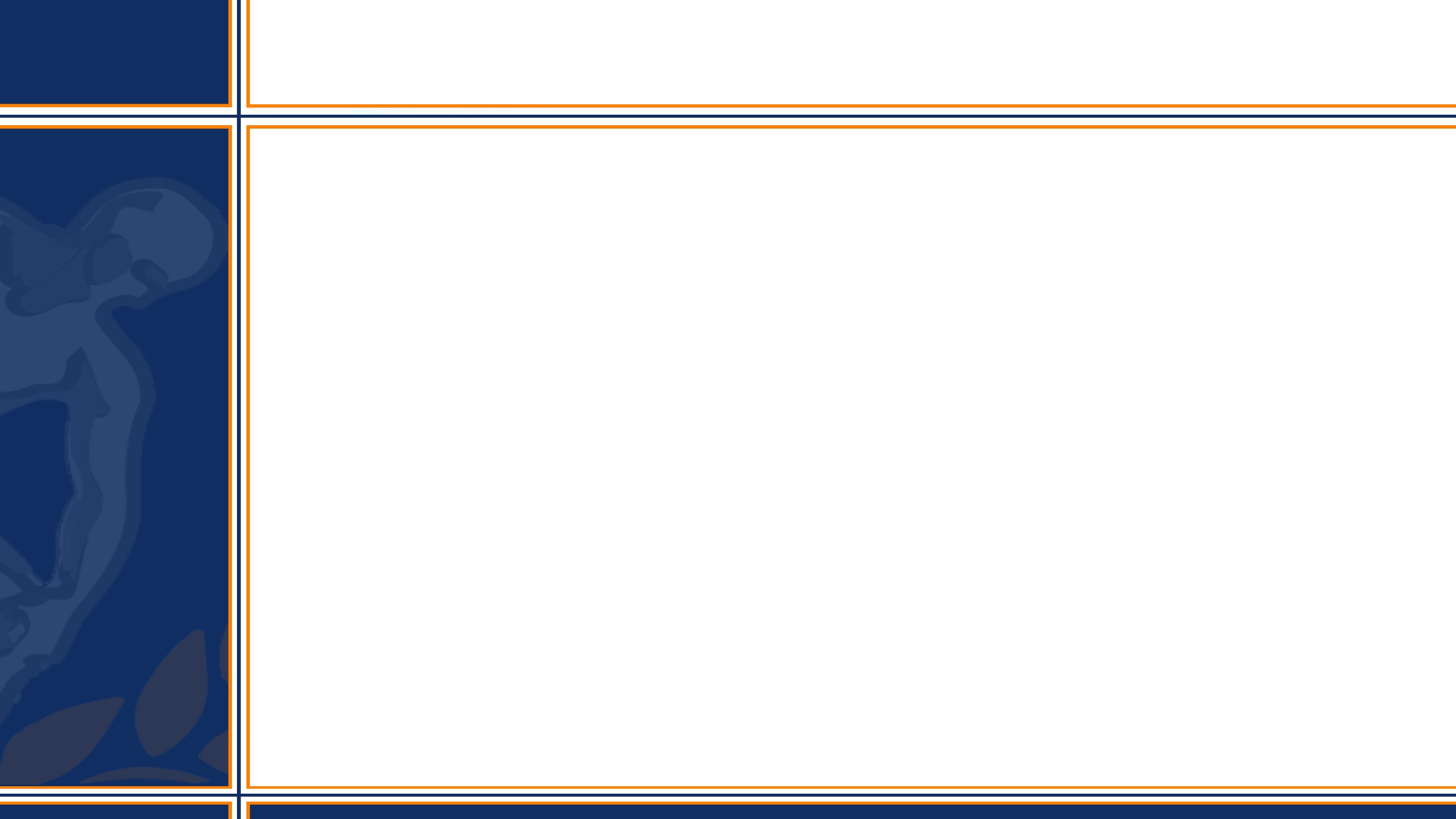 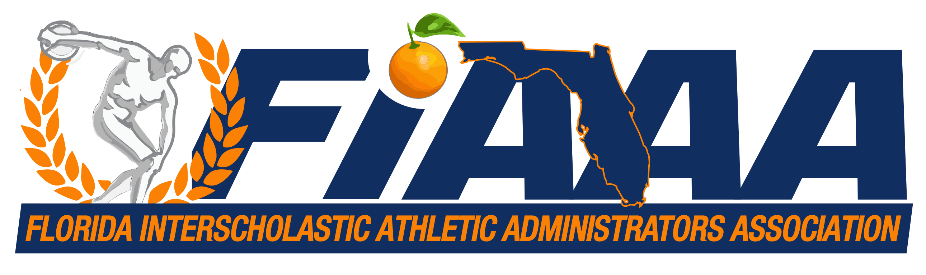 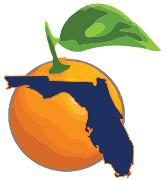 Current Trends - HS
Current Trends in High School Athletics
Athletic Boosters
Public vs Private
Transfer Policy/Recruiting
Transgender Policies
SALT 
Play-off System (Football, possibly expanded to other sports?)
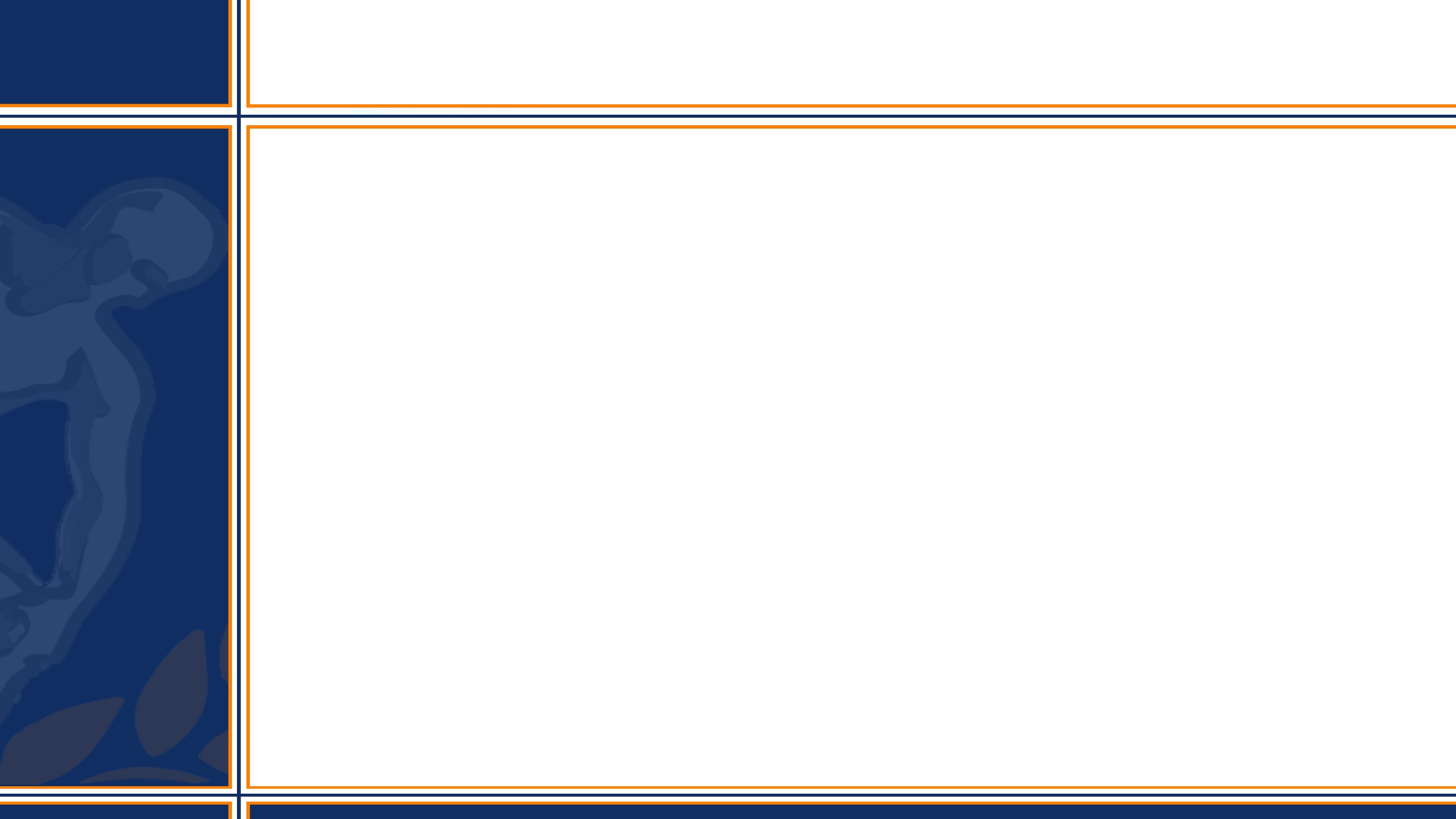 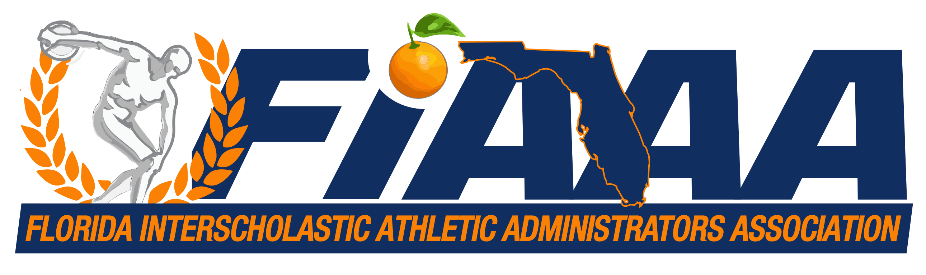 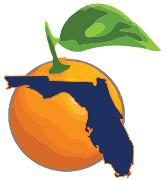 Current Trends - HS
Current Trends in High School Athletics
TODAY'S FOCUS:

HEAT POLICY
REVISION OF PLAY-OFF PROCEDURES
SPORT SPECIALIZATION/CLUB AND TRAVEL BALL
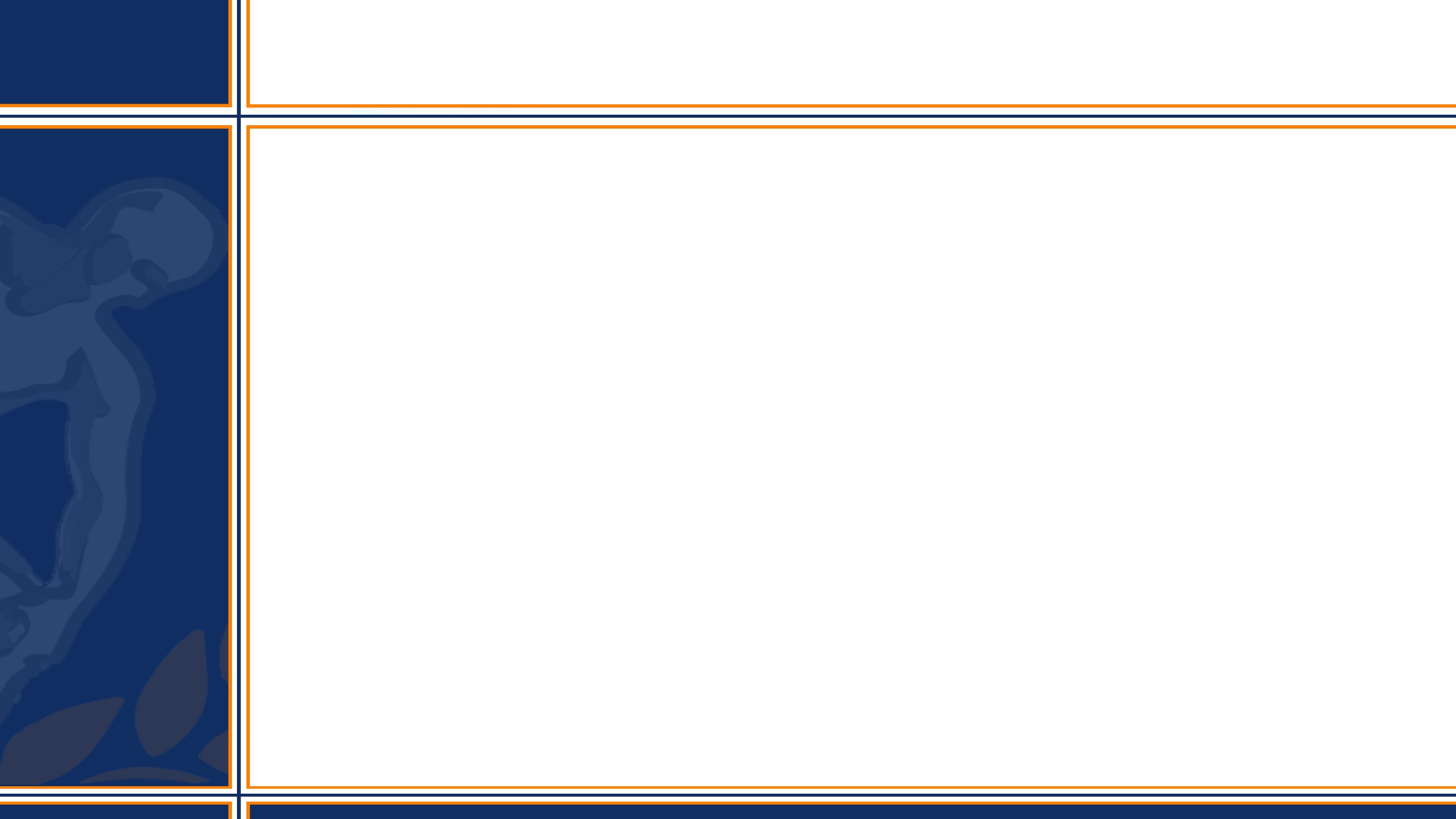 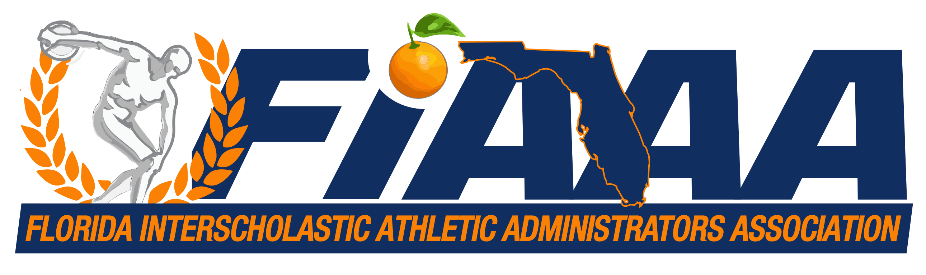 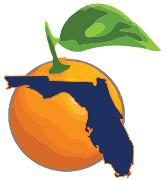 Current Trends - HS
Current Trends in High School Athletics
FHSAA HEAT POLICY:

* The term "strongly recommended" vs "must" 
* Cooling zone areas (ice sponges/towels, cold immersion tubs, etc
* Coaches MUST promote heat injury prevention – unrestricted access
   Water.
* Strongly recommended use of environment monitoring such as:
   Wet Bulb Globe Temperature, Heat Index, or Digital meters or 
   Psychrometers.
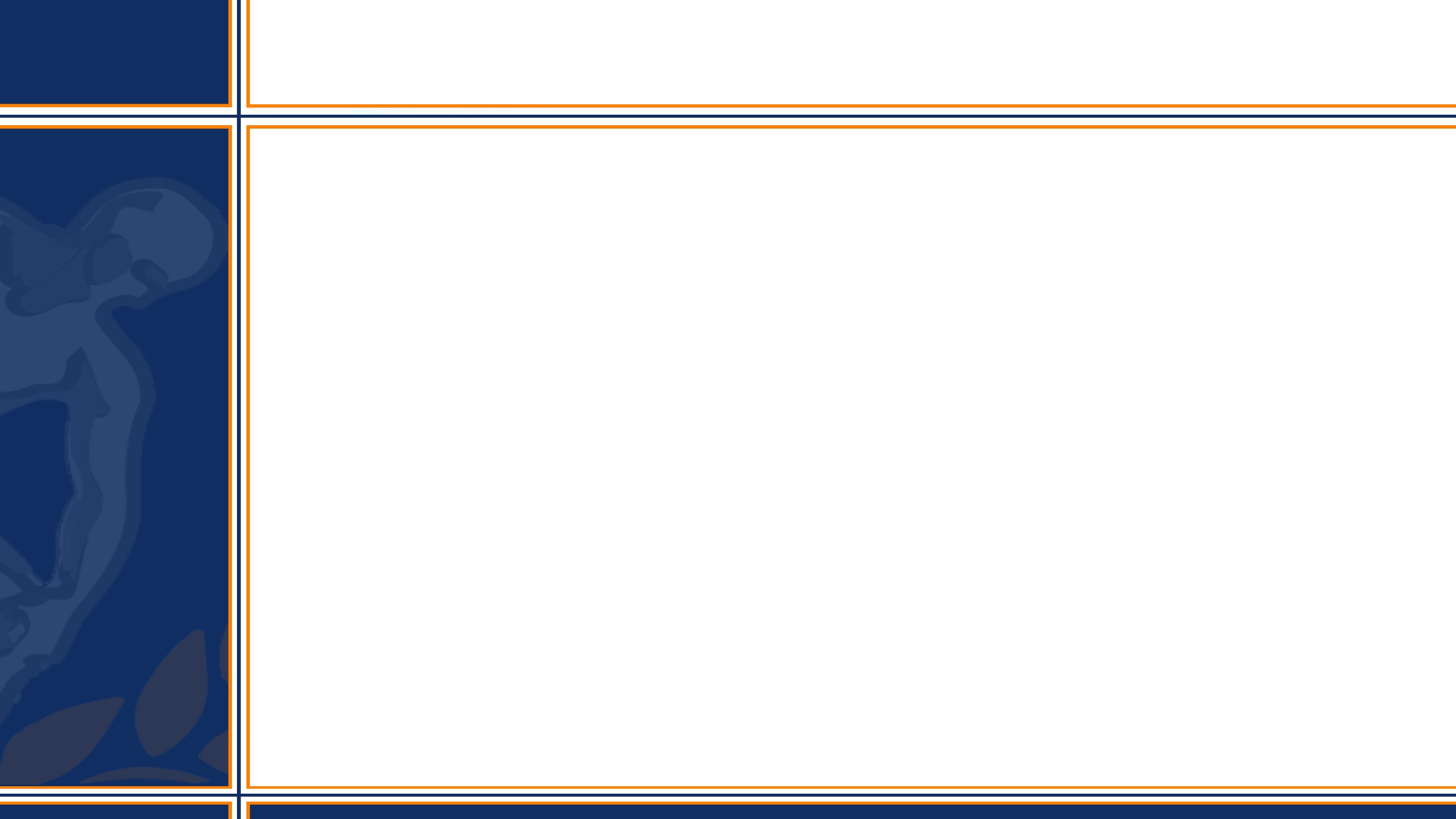 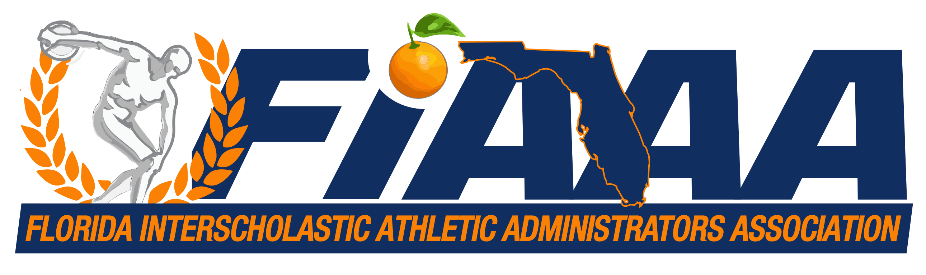 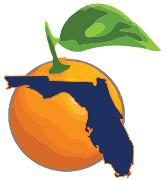 Current Trends - HS
Current Trends in High School Athletics
REVISION OF PLAY-OFF PROCEDURES:

* Current football play-off system
-  smaller classifications (no districts)
-  larger classifications (champion and wild card advance)

**Thoughts on effectiveness?**

* Possibly looking to expand similar changes to other sports? 
   Should we decrease classifications? Why is state attendance down? 
   Difficult to find hosts?
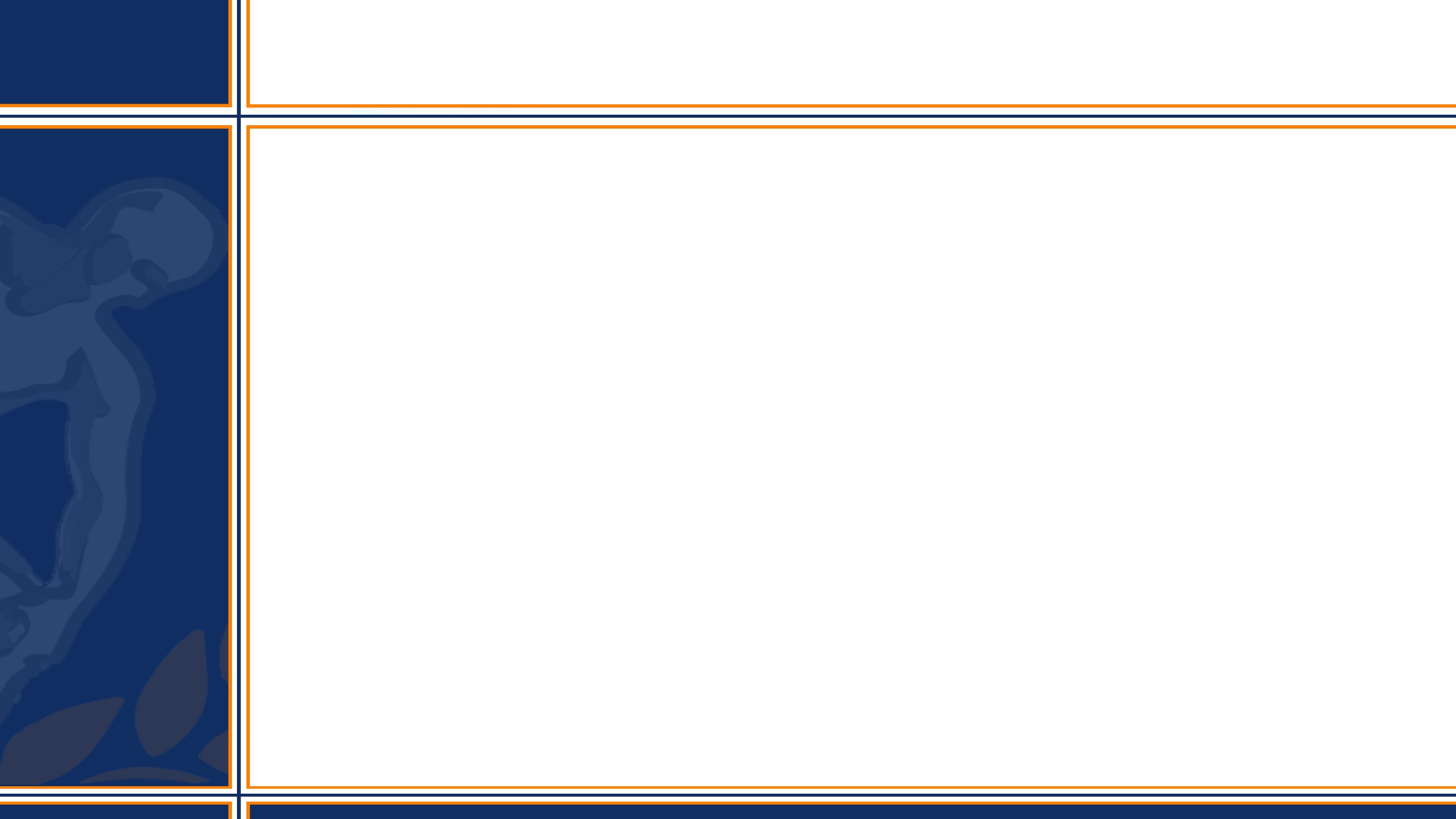 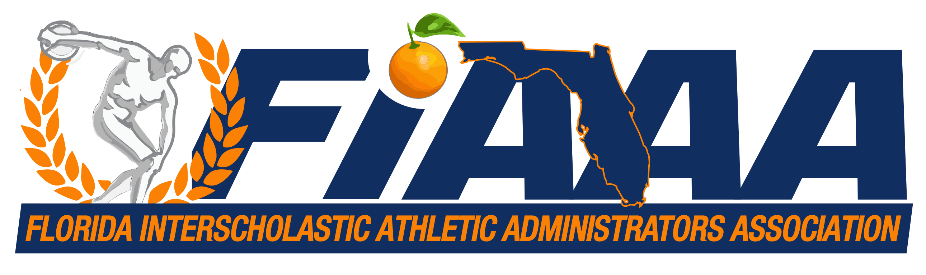 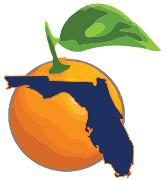 Current Trends - HS
Current Trends in High School Athletics
SPORT SPECIALIZATION/CLUB BALL:

* Almost every knowledgeable person or organization in youth 
   sports believes that participation in multiple sports is the best 
   option.
* Club Soccer – same season – requirements and mandates of the 
   Clubs. 
   Athletes who don’t play for school participate in signing day?
* Our own coaches encouraging and working together.
* Extra end of season or career rewards for playing multiple   
   sports (Lifetime athletic passes, jacket, etc)?
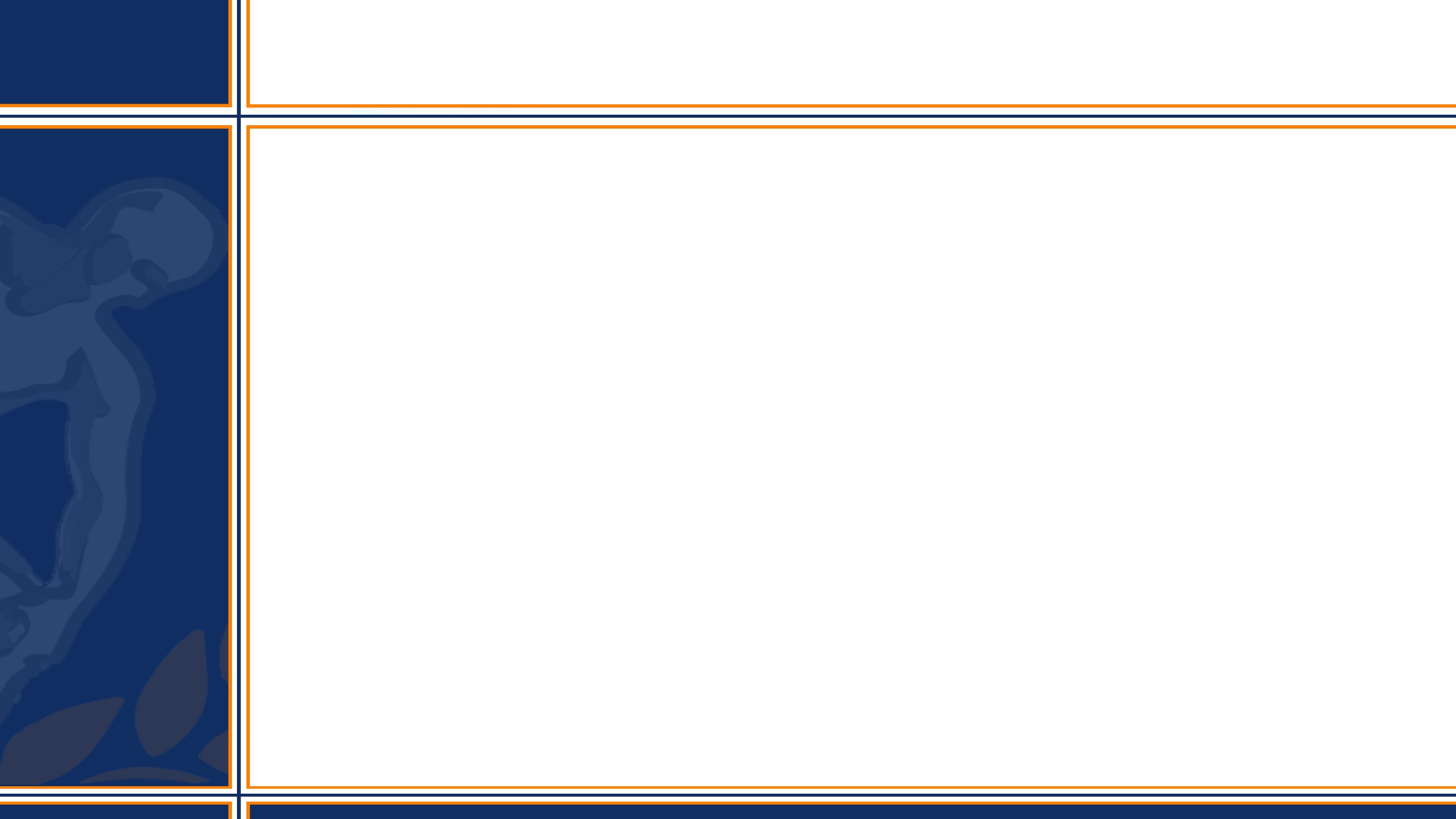 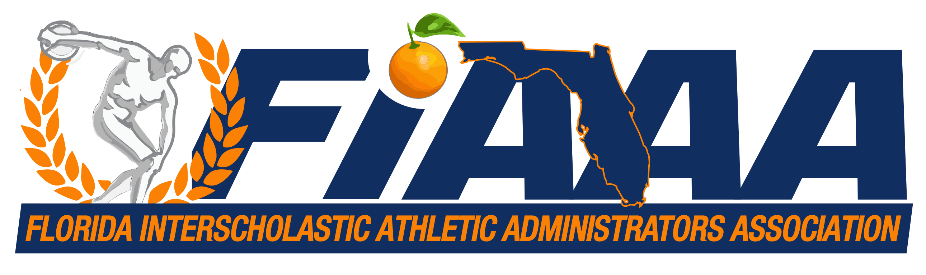 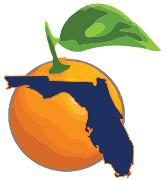 Current Trends - HS
Current Trends in High School Athletics
THANK YOU AND ENJOY THE CONFERENCE!